Radiation Protection Updates
L. Johansson
ESHAC, 9-10 October 2017
www.europeanspallationsource.se
Updates on
Management system
RP resources
Dosimetry
Archiving
Access database
RP Roles (Warm Linac Commissioning)
Posting of Radiation Zones
Others – Orphan scope etc.
Monitors (Ali)
RP training (Lars)
2
Radiation Protection Handbook Objectives
To collect all information regarding Radiation Protection in one place for simplified management of activities with ionising radiation.

Clear description and identification of how authority’s conditions are fulfilled and handled by ESS. Dead lines identified for SSM conditions (on Licensing Confluence page).

The Handbook handles the top level of the Operation Limits and Conditions procedures with regards to RP.

Will, in some cases, point towards more detailed procedures and relevant forms.
3
Handbook Content
ESS radiation protection – Policy, Responsibilities and QA 
General Safety Objectives
ALARA
Work with Ionising Radiation
Radioactive Materials
Dosimetry
Radiation Monitoring
Environmental Radiation Monitoring
Shielding
Radiation safety interlock systems
Training and Qualifications
Emergency Preparedness
The handbook is based loosely on Fermilab’s Handbook for Radiological Control
4
Handbook Progress
The handbook is built on the already released relevant ESS documents 
and documents that are about to be released (deadlines on OLC page).
5
Radiation Protection Resources
The RP group is continuously expanding, 
the current resources dedicated to the RP Management System are (new staff in green):
6
RP Group will also have a Group Leader shortly
Dose constraints established at ESS
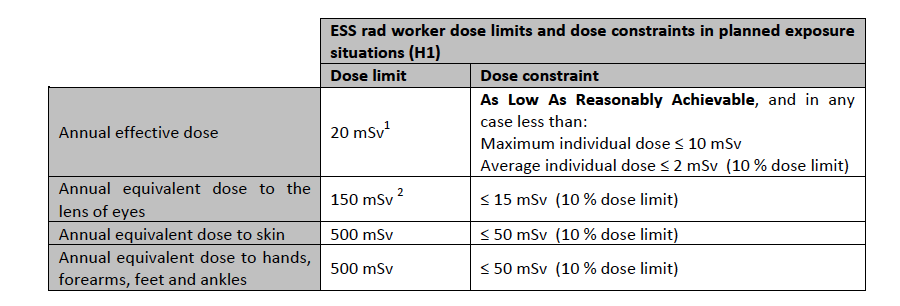 Updates of ESS guiding documents to comply with EU Directives from 2013
 (implemented 6 February 2018) – affecting ESS GSO and Zoning document
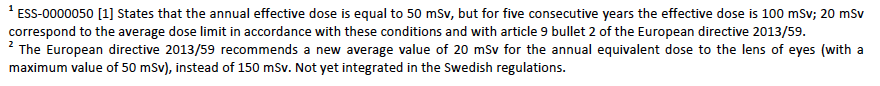 7
Procedures for radiological safety
ESS will monitor the effective personal dose of staff, users and visitors also in supervised areas as required for reporting to other facilities and for keeping track of personal accumulated dose from ionising radiation. 

RFID will be included in the passive dosimeter also for Supervised Areas, graded implementation.
8
Procedures for radiological safety
9
Passive personal dosimetry – Warm Linac Commissioning
Passive monitoring of personal doses for radiation workers will be by Landauer Nordic using OSL dosimeters.
Long-term this could be replaced by e.g. DIS or equivalent dosimetry capability for when users are on site.
 
Rules for Medical Examination (ESS-0052868) in place. 
Personal Doses are archived in Chess at the moment.
Archiving requirements for RP have been identified and added to the orphan scope of database/archiving. 
Extracts are collected from dose registers 
also for ESS staff.
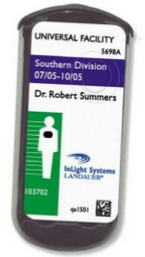 10
Active personal dosimetry
For work in controlled areas
Quote for DMC has been received for procurement in three phases of operation (Warm Linac commissioning is the first)
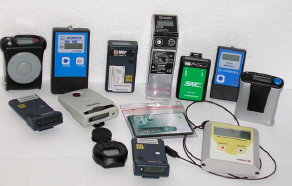 11
Archiving
Type of data identified and communicated to Quality.

Documents will be stored in Chess.
12
Access
Identified operational data
13
Access Interface Safety & Security
On-line registering
Internet
Supervised area
E-learning
SecurityAccess controlDatabaceCF
PSS systemDatabaceICS
RFI technology – common
Identity verification
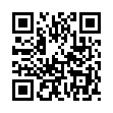 Information can maybe transferred via QR code ??
Interface physically separated
Posting of Rad Zones
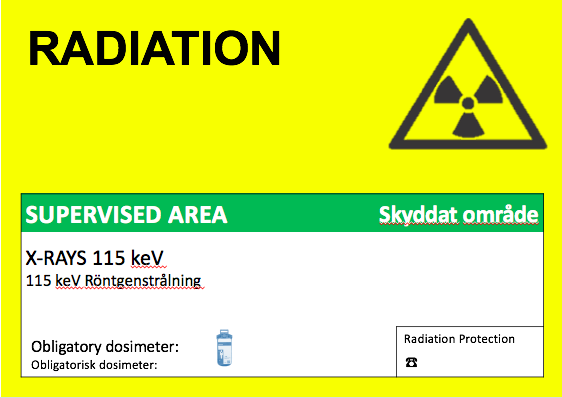 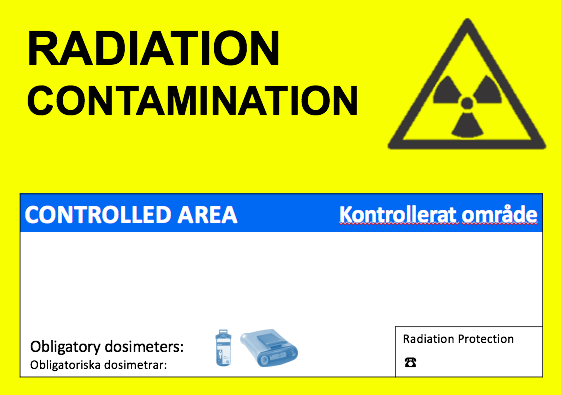 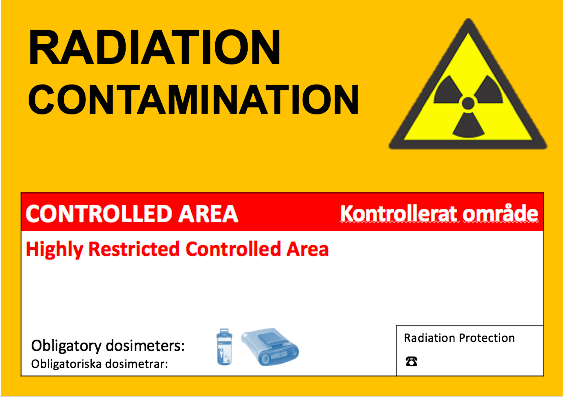 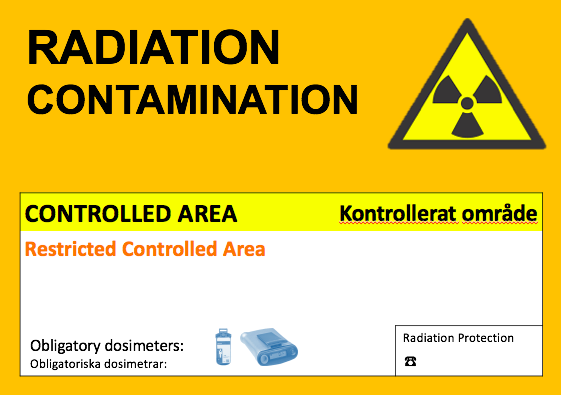 Proposed RP Roles
Operational Radiation Protection
 
RPS	Radiation Protection Supervisor (Additional Role)
Member of staff trained in Radiation Protection (does not have to be from ES&H) that is closely involved in the work being done. Will have a supervisory role in ensuring that the local rules and radiation zoning requirements are fulfilled. Prepares documentation on changes and occurrences with regards to radiation protection in the work area (review and approval by ES&H). 
 
RPT	Radiation Protection Technicians. (Core role)
Sits under ES&H in the organisation and is assigned to specific work or areas within ESS. Could also be longer term assignment. Full-time role.
 
RPE	Radiation Protection Expert. (Core role)
Legally required RP expert that will have advisory input to most aspects related to Radiation Protection at ESS. Not a “in-the-field” role. Full time. 
 
Line manager	
Ensure that employee is working in a safe environment and has relevant training and medical examination (etc.). Has legal responsibility for employee’s safety.
16
Radiation Protection – other
“Orphan scope” to be addressed:
Radioanalytical Laboratory
Radiation Protection Studies (shielding and activation calculations) competencies available at ESS, but no role within ES&H yet. To 
Database for RP data and access
Practicalities:
RP space at facility
Review of Handbook by Experts ?
17
Thank you!
18
Radiation Zones within ESS
19